لطفا بخوانید!
این نمایش خودکار پاورپوینت حدود 15 دقیقه طول می کشد.
 شما می توانید در صورت تمایل سرعت آن را با زدن کلید فاصله  یا موس به حدود 5 دقیقه نیز کاهش دهید.
نمایشگر رایگان و کوچک پاورپوینت از مایکروسافت و همچنین ویرایش انگلیسی این نمایش را می توانید از صفحه یلدای سایت شیرین دریافت کنید:
نمایشگر مجانی پاورپوینت مایکروسافت
Yalda 2007: History & Culture PowerPoint

 این نمایش به صورت خودکار به صفحه بعد میرود ولی شما میتوانید برای سرعت بخشیدن به آن، کلید  فاصله  یا موس را فشار دهید.

( از حضور متخصصان PowerPoint پوزش می طلبیم! راهکارهای بالا برای عموم میباشند.)
[Speaker Notes: Shirin Science Center C 2006]
مسابقه فرهنگی-تاریخی يلدا
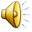 كاري از: 
دكتر علي طالبي نژاد

(taalebi@mit.edu)

موسسه علمي شيرين
شیرین بلاگ
تمام حقوق محفوظ 2006
[Speaker Notes: Shirin Science Center C 2006]
سوال شماره 1
این درخت ميوه حدود 4000 سال قبل در ايران قديم (پرشيا) كاشت شد. بسیاری معتقدند که این درخت میوه یکی از اولین درختهای میوه ای است که در دنیای کهن کاشت شد. این درخت میوه حدود 500 سال بعد به مصر برده شد.
نام آن ميوه چيست؟
Shirin Science Center C 2006    www.shirin-center.org
سوال شماره 2
در سال 1492 ميلادی، ايزابلا ملكه اسپانيا، بعد از تسخيرآخرين منطقه اي كه در دست مسلمانان در اندولس بود، نامی اسپانيايي به آن منطقه داد. 

نام اسپانيايي آن منطقه چيست و به چه معناست؟
Shirin Science Center C 2006    www.shirin-center.org
سوال شماره 3
در سال 1983، در زمان رياست جمهوري رونالد ريگان، امريكا به كشور كوچكي درجزاير كارابین لشكر كشي كرد و دولت سوسياليستي 4 ساله نخست وزير آن (ماريس بيشاپ) را با دولت مورد نظر خود جايگزين نمود.
نام آن كشور چيست وآن نام به چه معناست؟
Shirin Science Center C 2006    www.shirin-center.org
سوال شماره 4
بين سالهاي 2003 تا 2006 ميلادی، كارخانه هاي امريكا حدود 1000 نوع محصول جديد از آب ميوه گرفته تا دارو را به بازار عرضه کردند كه همگي براساس يك ميوه ساخته شده بودند!

نام آن ميوه چيست؟
Shirin Science Center C 2006    www.shirin-center.org
سوال شماره 5
كلمه grenade  در زبان انگليسي به معنای “نارنجك” است. 

اما در زبان فرانسه grenade به چه معناست؟
Shirin Science Center C 2006    www.shirin-center.org
پاسخ بهسوالات فرهنگی-تاریخی يلدا
Shirin Science Center C 2006    www.shirin-center.org
سوال شماره 1
این درخت ميوه حدود 4000 سال قبل در ايران قديم (پرشيا) كاشت شد. بسیاری معتقدند که این درخت میوه یکی از اولین درختهای میوه ای است که در دنیای کهن کاشت شد. این درخت میوه حدود 500 سال بعد به مصر برده شد.
نام آن ميوه چيست؟
Shirin Science Center C 2006    www.shirin-center.org
پاسخ سوال شماره 1
انار
Shirin Science Center C 2006    www.shirin-center.org
سوال شماره 2
در سال 1492 ميلادی، ايزابلا ملكه اسپانيا، بعد از تسخيرآخرين منطقه اي كه در دست مسلمانان در اندولس بود، نامی اسپانيايي به آن منطقه داد. 

آن نام اسپانيايي چيست و به چه معناست؟
Shirin Science Center C 2006    www.shirin-center.org
پاسخ سوال شماره 2
گرانادا 
(انار)
Shirin Science Center C 2006    www.shirin-center.org
سوال شماره 3
در سال 1983، در زمان رياست جمهوري رونالد ريگان، امريكا به كشور كوچكي درجزاير كارابين لشكر كشي كرد و دولت سوسياليستي 4 ساله نخست وزير آن (ماريس بيشاپ) را با دولت مورد نظر امريكا جايگزين نمود.

نام آن كشور چيست و آن نام به چه معناست؟
Shirin Science Center C 2006    www.shirin-center.org
پاسخ سوال شماره 3
گرانادا یا گرنادا 
(انار)
Shirin Science Center C 2006    www.shirin-center.org
سوال شماره 4
در بين سالهاي 2003 تا 2006 ميلادی كارخانه هاي امريكا حدود 1000 نوع محصول جديد از آب ميوه گرفته تا دارو را به بازار عرضه کردند كه همگي براساس يك ميوه ساخته شده بودند!

نام آن ميوه چيست؟
Shirin Science Center C 2006    www.shirin-center.org
پاسخ سوال شماره 4
انار
Shirin Science Center C 2006    www.shirin-center.org
سوال شماره 5
كلمه grenade  در زبان انگليسي به معنای “نارنجك” است. 

اما در زبان فرانسه grenade به چه معناست؟
Shirin Science Center C 2006    www.shirin-center.org
پاسخ سوال شماره 5
انار
Shirin Science Center C 2006    www.shirin-center.org
همه اينها در مورد نماد ديگري از  ايران و ميوه اصلي يلدا يعني انار مي باشند.
Anar (فارسي)،
Pomegranate  (انگليسي)،
Granada/Grenada (اسپانيايي)،
Grenade (فرانسوي)،
 Grantapfel (آلمانی)،
Zakuro (ژاپني).
Shirin Science Center C 2006    www.shirin-center.org
يلدا مبارك باد!
يلدا يكي ازمهمترین جشن هاي ايرانيان است
 كه دراولین شب دیماه که طولاني ترين شب
سال در نيمكره شمالي است، برگزار ميشود!
Shirin Science Center C 2006    www.shirin-center.org
انارمیوه اصلی یلدابرای بیش از هزاران سال بوده است!
حدود 4000 سال طول کشید تا
 انار از ایران به آمریکا برسد
 و به میوه ای محبوب تبدیل شود.
Shirin Science Center C 2006    www.shirin-center.org
گلدان انار شیشه ایاواخرعصر برنز (3000-1000 ق.م.)
موزه اسرانیل (IDAM)، اورشلیم
عکس از: اریک لسینگ/ منبع هنر
Shirin Science Center C 2006    www.shirin-center.org
بطری انار مرمریسلسله 18 فرائیِِِِن مصر (1570-1314 ق.م.)
موزه نیووارک، نیوجرزی
عکس از: موزه نیووارک / منبع هنر
Shirin Science Center C 2006    www.shirin-center.org
گلدان انار سفالیدوره مسی یان (1200-1400 ق.م.)
موزه انگلیسی، لندن
عکس از: HIP/ منبع هنر
Shirin Science Center C 2006    www.shirin-center.org
گل انارعصر اینترنت (2000 سال بعد از میلاد)
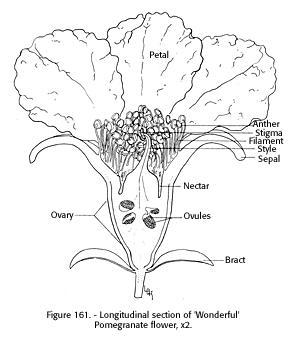 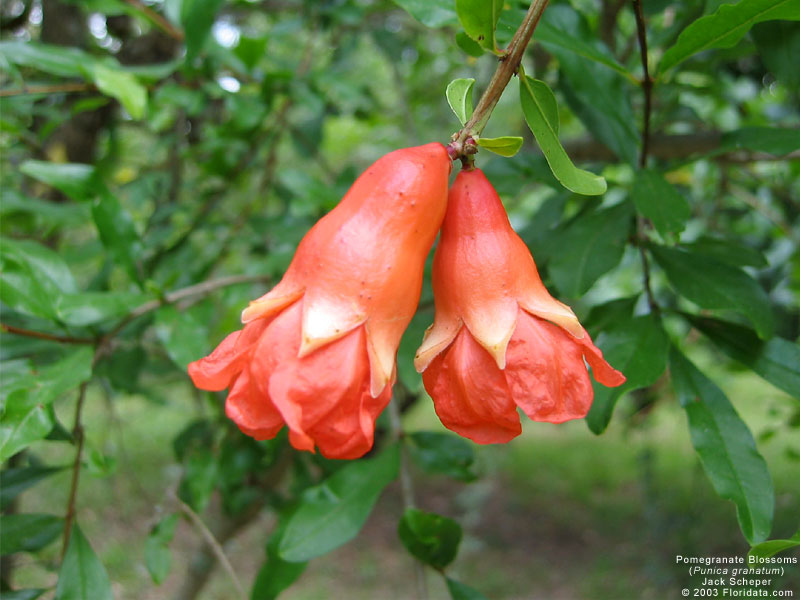 Shirin Science Center C 2006    www.shirin-center.org
منابع:
Pomegranate(Boston Globe,Dec. 10,2006)
http://www.boston.com/business/articles/2006/12/10/pomegranate_sows_seeds_of_popularity/
Art Resources
www.artres.com
Wikipedia
www.wikipedia.org
Webster
www.websters-online-dictionary.org 
Google
www.Google.com
Shirin Science Center C 2006    www.shirin-center.org
كاري از: دكتر علي طالبي نژاد (taalebi@mit.edu(
با سپاس از:
مینا جعفرپور
(برای كمك هاي فني و ترجمه فارسي)

موسسه علمي شيرين
www.Shirin-Center.org
شیرین بلاگ
Shirin.mit.edu/blog
تمام حقوق محفوظ 2006
Shirin Science Center C 2006    www.shirin-center.org